Chủ đề 6 – Tự giác làm việc của mình
Bài 17:
Tự giác học tập
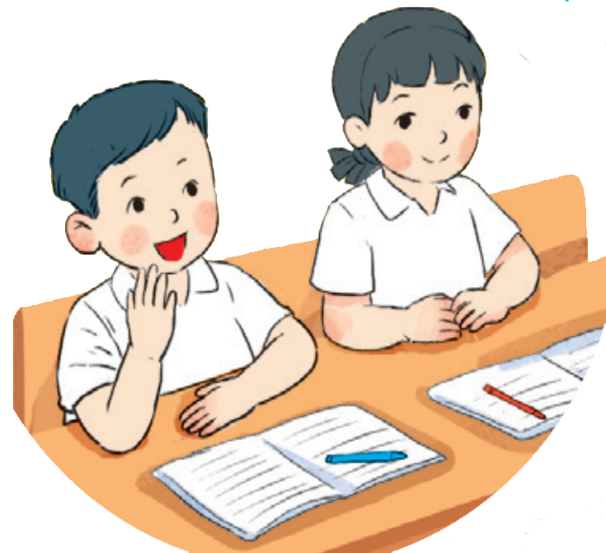 Ban biên tập AES
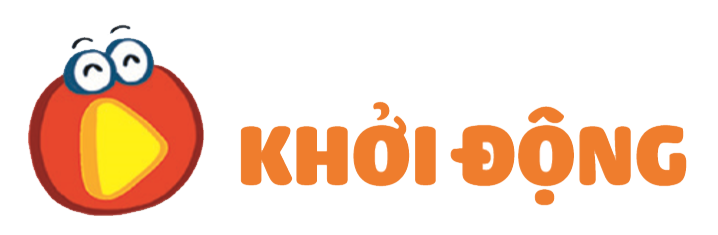 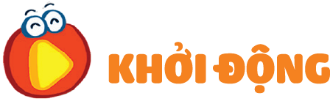 Hai chú mèo ngoan
Sáng tác: Phan Huỳnh Điểu
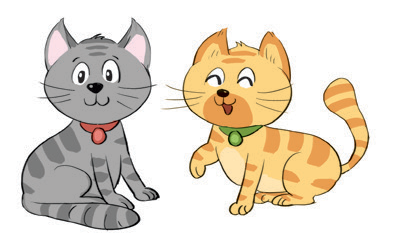 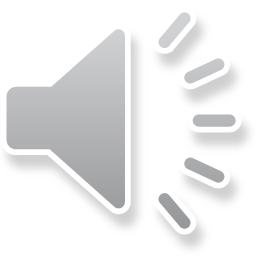 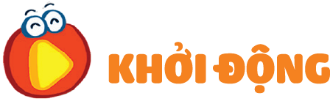 Vì sao mèo vàng và mèo đen lại được cô yêu, 
bạn quý, mẹ khen?
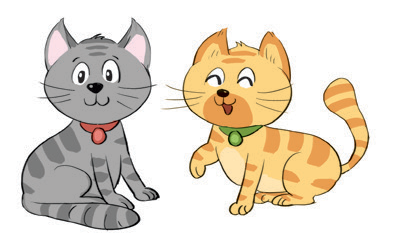 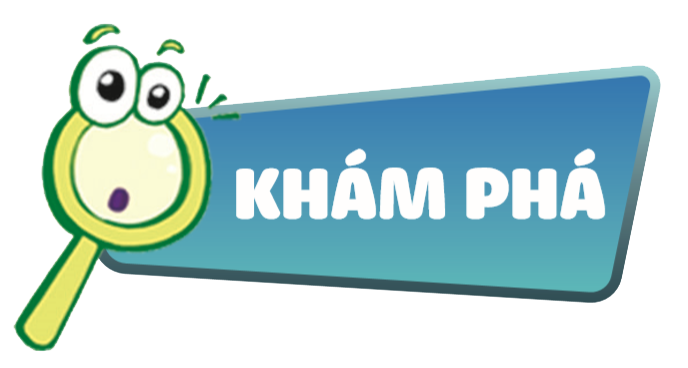 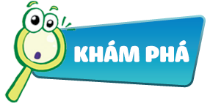 Bạn nào đã tự giác học tập, bạn nào chưa tự giác học tập?
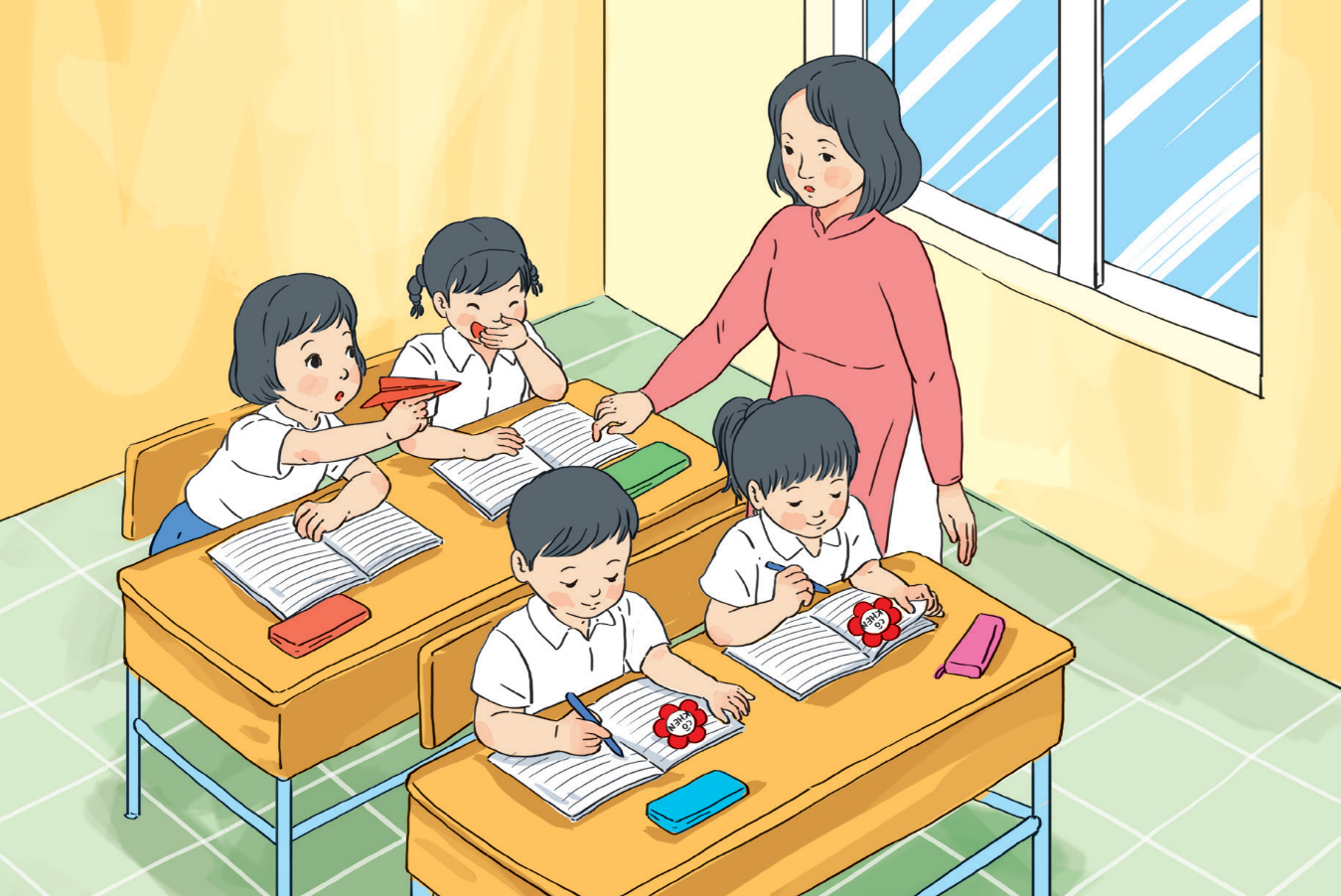 Cô nhắc rồi, sao em vẫn chưa viết bài?
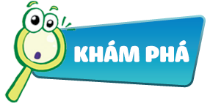 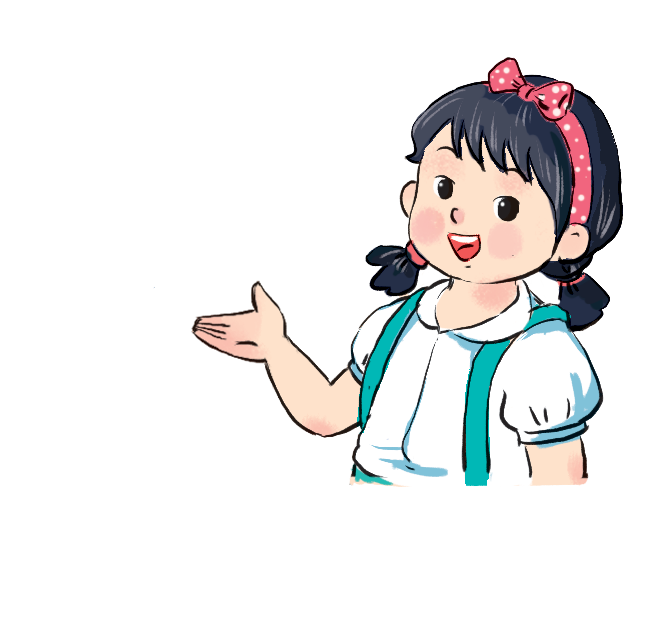 ?
Vì sao em cần tự giác học tập?
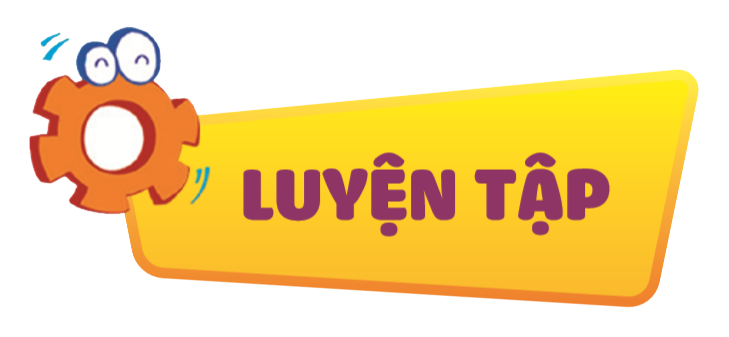 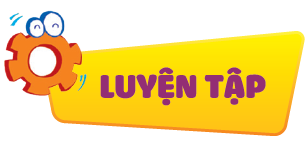 Bạn nào dưới đây đã tự giác học tập? Vì sao?
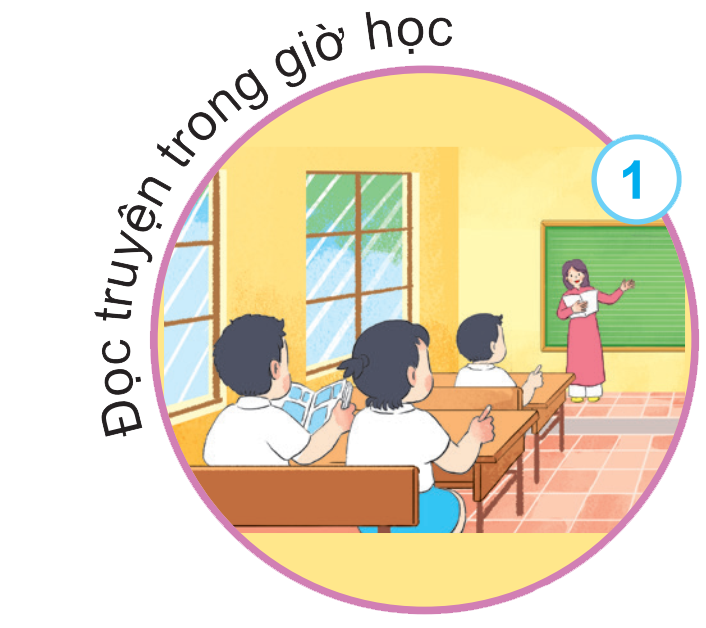 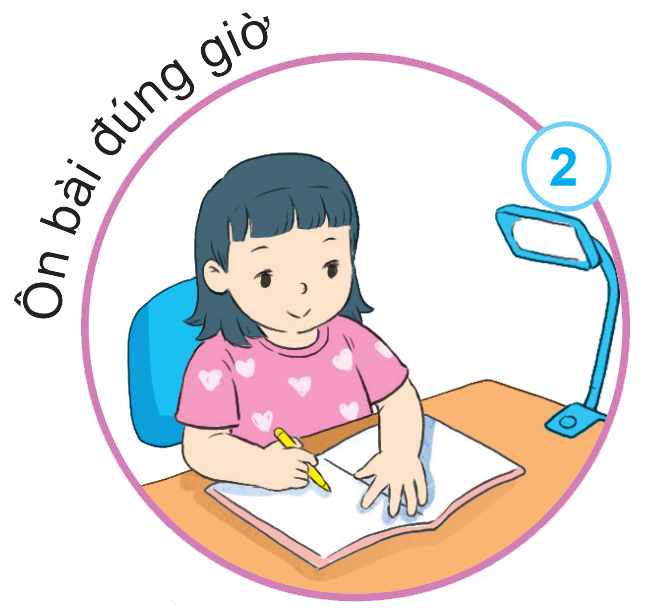 [Speaker Notes: Các em thân mến, những bạn sau đã có hành động tự giác học tập: Bạn ôn bài đúng giờ, hai bạn tích cực phát biểu trong giờ học, bạn đọc trước bài hôm sau, ba bạn tích cực hoạt động nhóm. Các bạn sau còn có hành động chưa tự giác học tập: đọc truyện trong giờ học, vẫn chơi dù đến giờ ôn bài.]
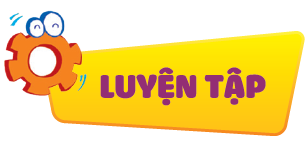 Bạn nào dưới đây đã tự giác học tập? Vì sao?
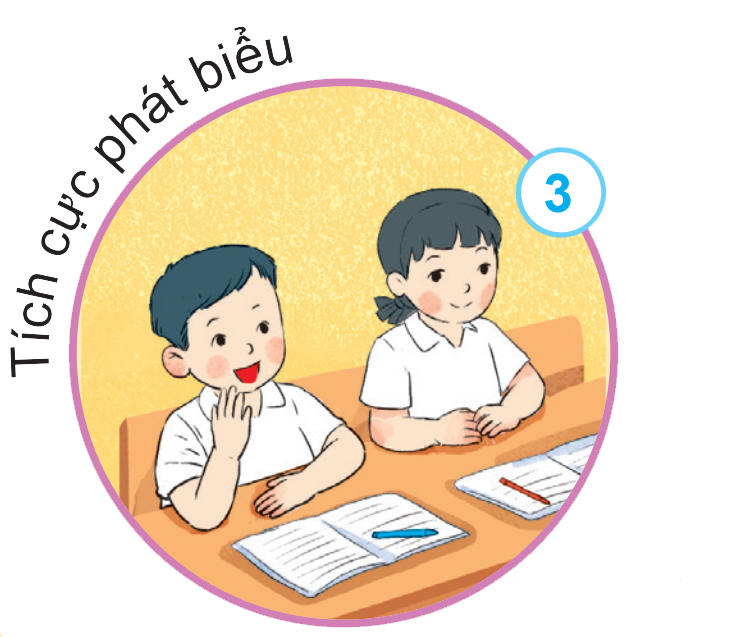 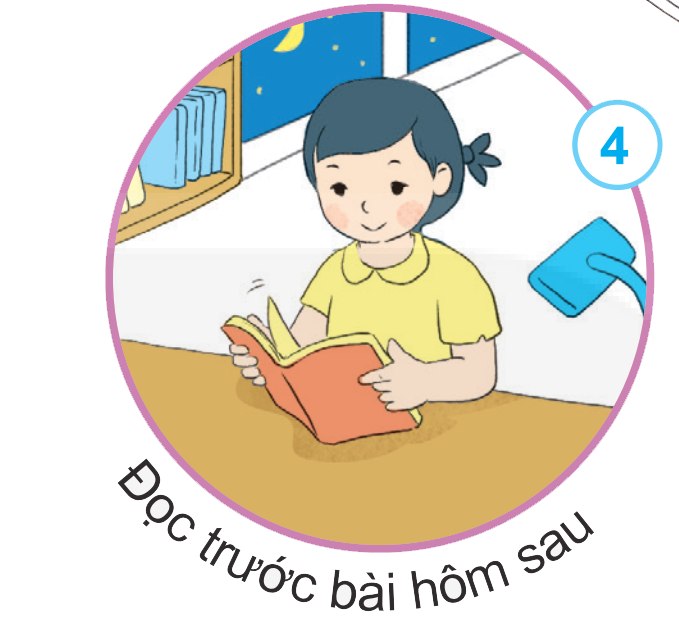 [Speaker Notes: Các em thân mến, những bạn sau đã có hành động tự giác học tập: Bạn ôn bài đúng giờ, hai bạn tích cực phát biểu trong giờ học, bạn đọc trước bài hôm sau, ba bạn tích cực hoạt động nhóm. Các bạn sau còn có hành động chưa tự giác học tập: đọc truyện trong giờ học, vẫn chơi dù đến giờ ôn bài.]
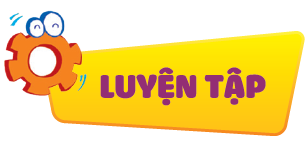 Bạn nào dưới đây đã tự giác học tập? Vì sao?
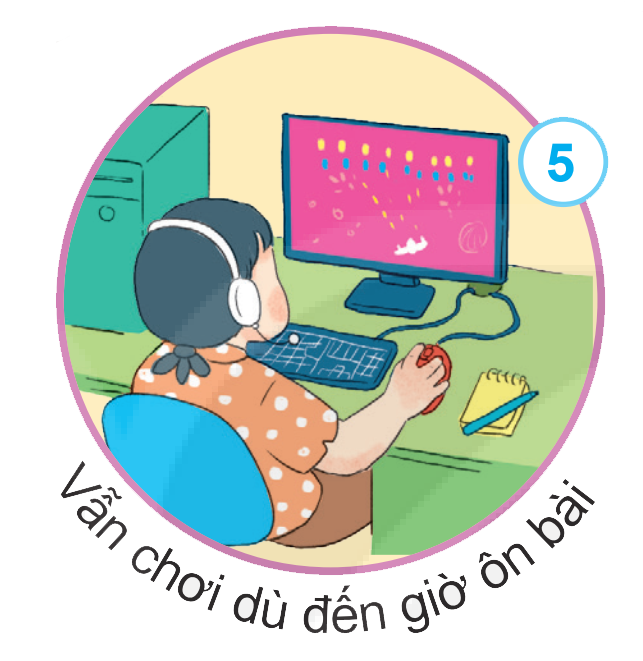 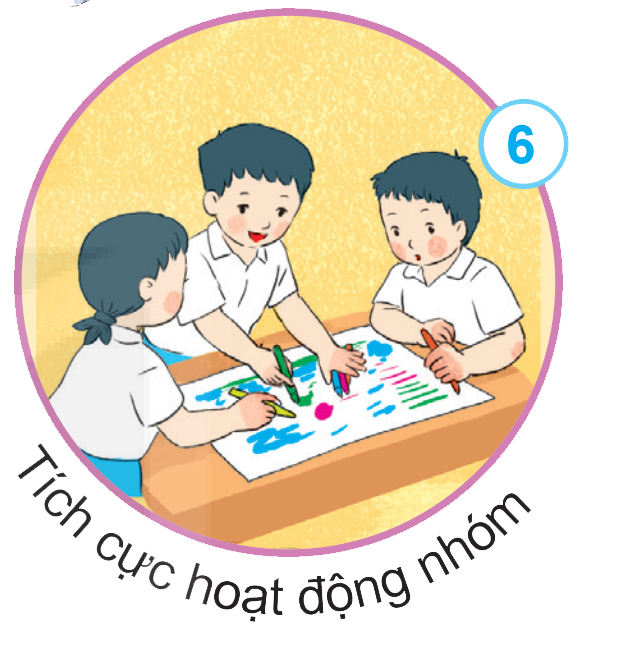 [Speaker Notes: Các em thân mến, những bạn sau đã có hành động tự giác học tập: Bạn ôn bài đúng giờ, hai bạn tích cực phát biểu trong giờ học, bạn đọc trước bài hôm sau, ba bạn tích cực hoạt động nhóm. Các bạn sau còn có hành động chưa tự giác học tập: đọc truyện trong giờ học, vẫn chơi dù đến giờ ôn bài.]
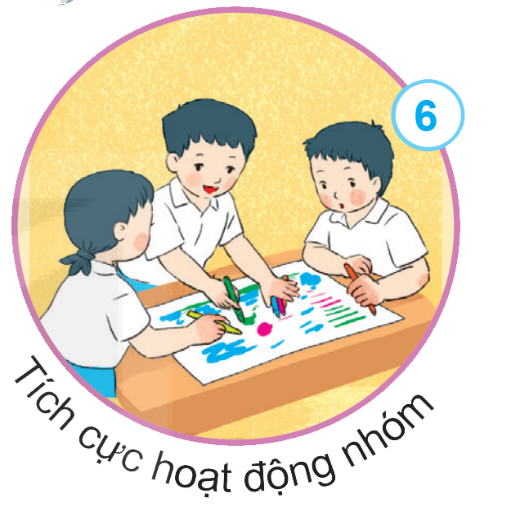 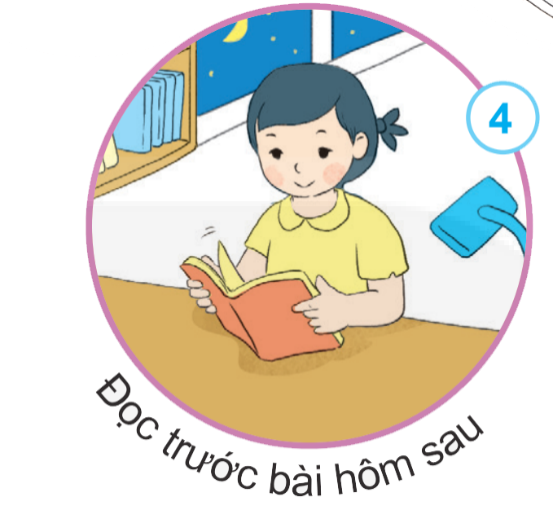 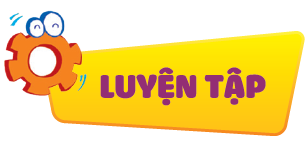 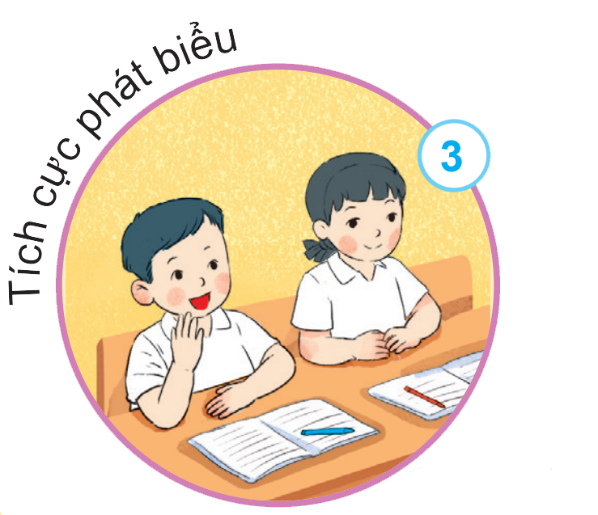 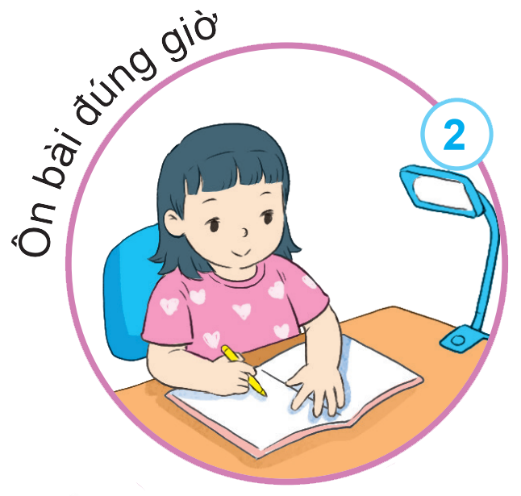 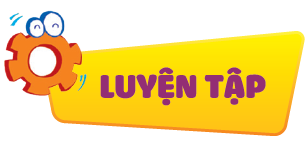 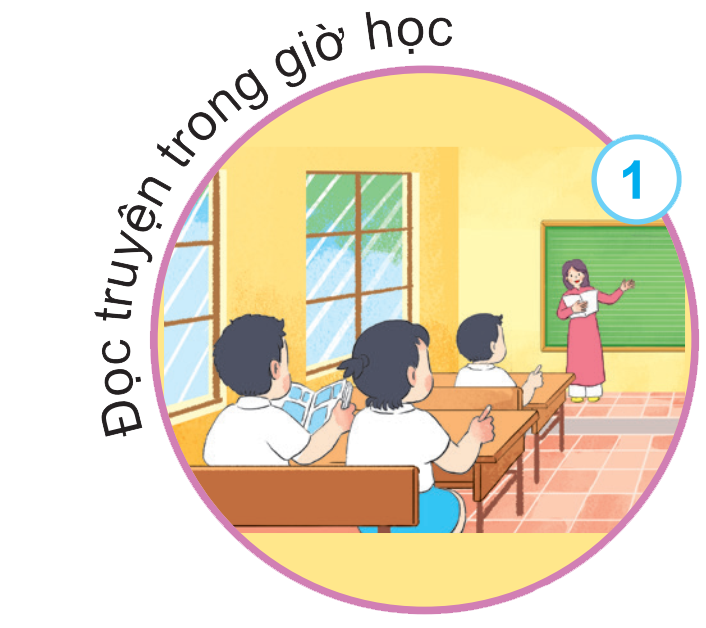 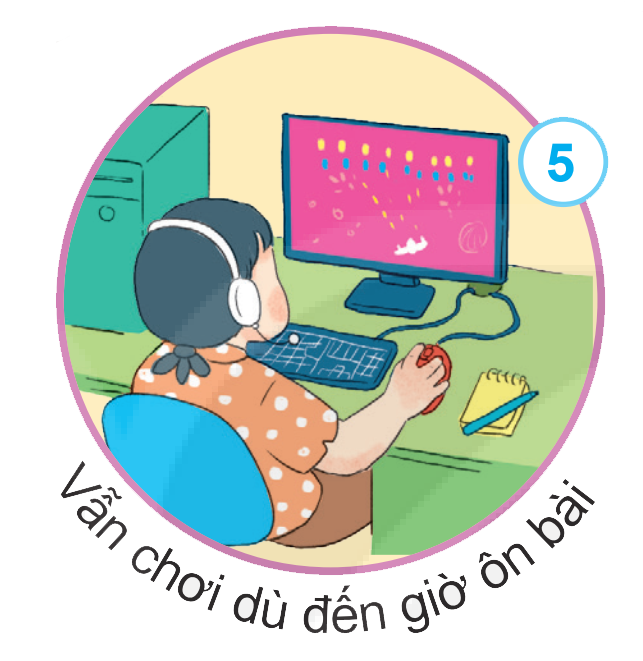 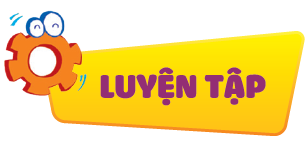 Em đã tự giác học tập chưa? Hãy chia sẻ với các bạn.
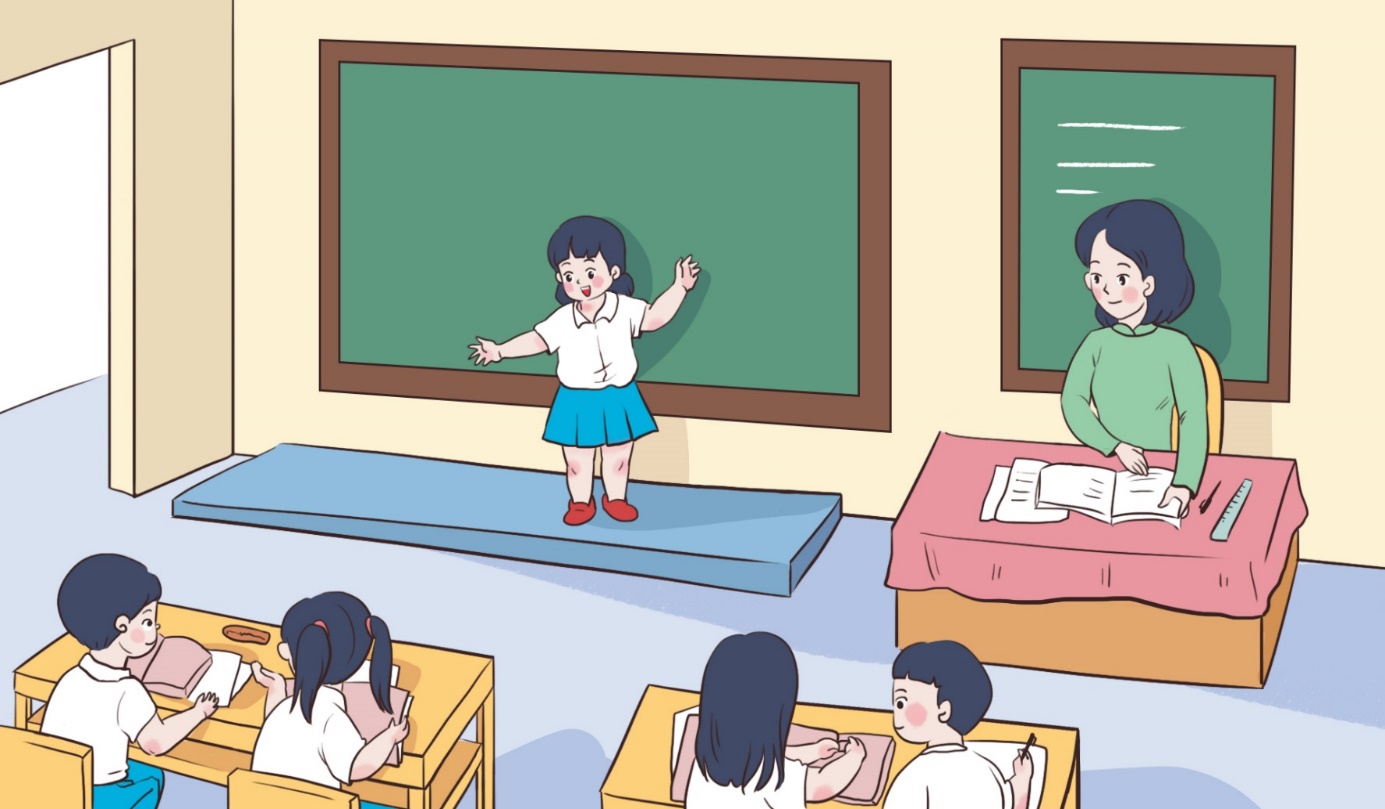 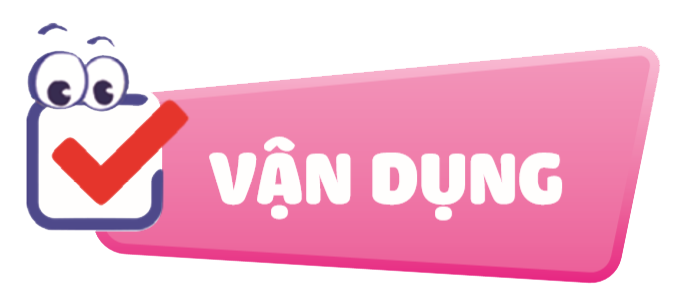 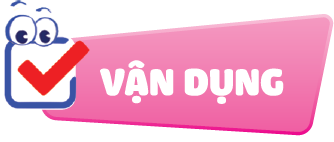 Em hãy đưa ra lời khuyên cho bạn.
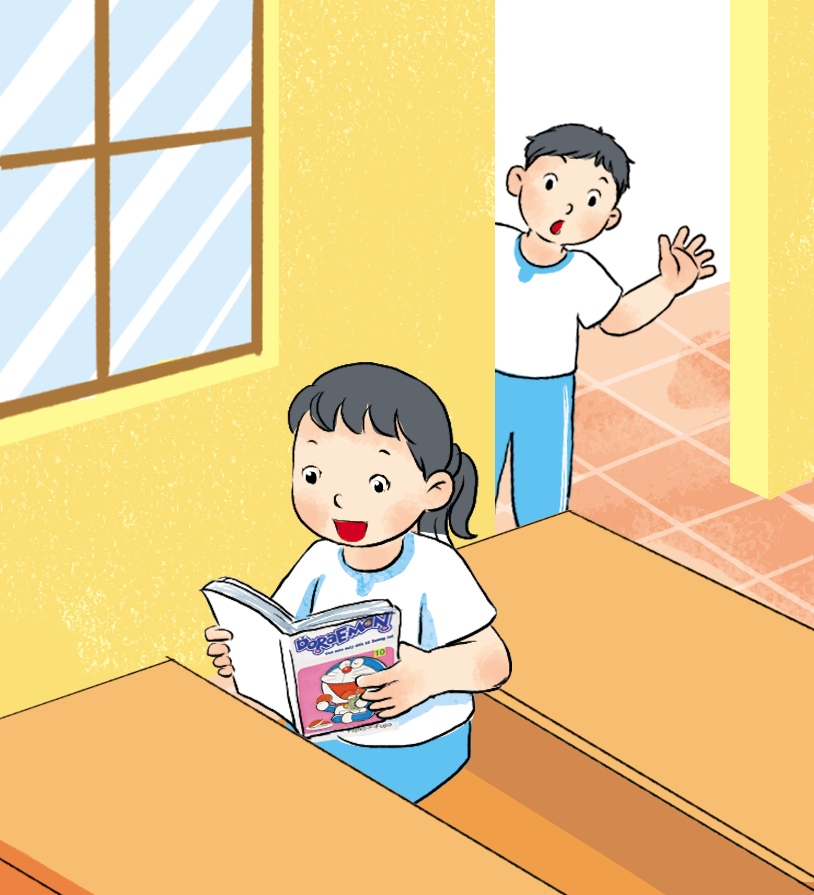 Bạn không ra tập thể dục à?
Mình thích đọc truyện hơn!
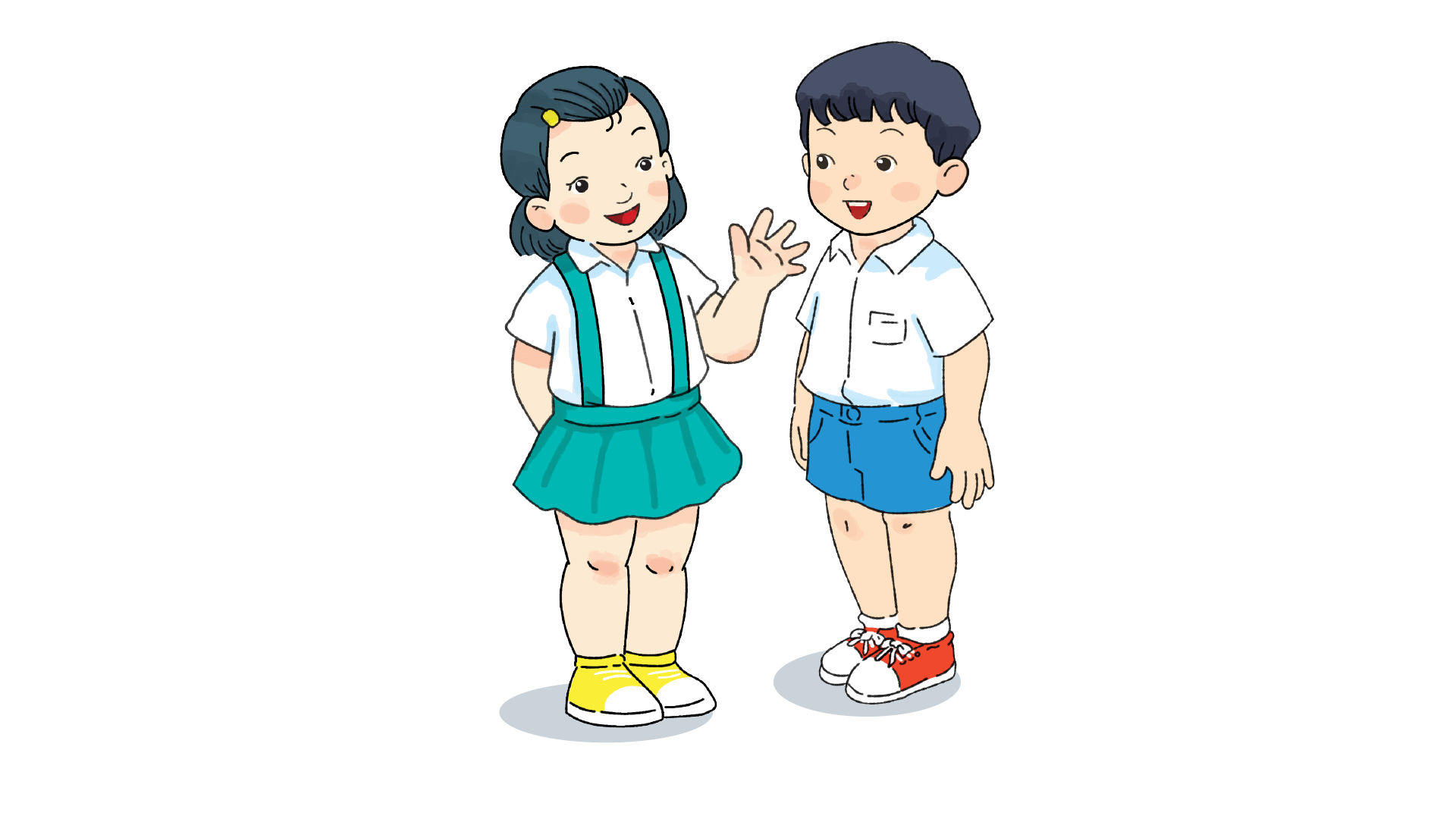 Em luôn tự giác học hành
Chuyên cần, tích cực mới thành 
trò ngoan